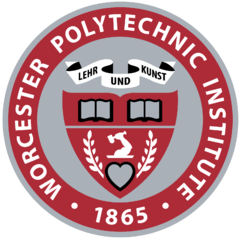 CS 548 FALL 2016Association Rules Showcaseby Deepan Sanghavi, Dhaval Dholakia, Peter Wang & Karan Somaiah Napanda
Showcasing work by Gang Li ,Rob Law ,Jia Rong & Huy Quan Vu on 
“Incorporating Both Positive and Negative Association Rules into the Analysis 
of Outbound Tourism in Hong Kong ”, 
Journal of Travel & Tourism Marketing, 27:812–828, 2010
References
Rob Law Catherine Cheung Ada Lo, (2004),"The relevance of profiling travel activities for improving destination marketing strategies", International Journal of Contemporary Hospitality Management, Vol. 16 Iss 6 pp. 355 – 362.
Ceglar, A., & Roddick, J. F. (2006). Association mining, ACM Computing Survey, 38(2), article no. 5.
GÜL GÖKAY EMEL , ÇAĞATAN TAŞKIN & ÖMER AKAT (2007) Profiling a Domestic Tourism Market by Means of Association Rule Mining, Anatolia, 18:2, 334-342.
King, B., & Tang, C. H. (2009). China’s outbound tourism during the 1980s—A socio-political perspective. Anatolia: An International Journal of Tourism and Hospitality Research, 20(1), 18–32.
Min, H., Min, H., & Eman, A. (2002). A data mining approach to developing the profiles of hotel customers. International Journal of Contemporary Hospitality Management, 14(6), 274–285. 
Savasere, A., Omiecinski, E., & Navathe, S. (1998). Mining for strong negative associations in a large database of customer transactions. In Proceedings of the Fourteenth International Conference on Data Engineering (pp. 494–502). Washington, DC: IEEE Computer Society. 
Wu, X. D., Zhang, C., & Zhang, S. (2004). Efficient mining of both positive and negative association rules. ACMTransactions on Information Systems, 22(3), 381–405.
Song, H., Romilly, P., & Liu, X. (2000). An empirical study of outbound tourism demand in the U.K. Applied Economics, 32, 611–624
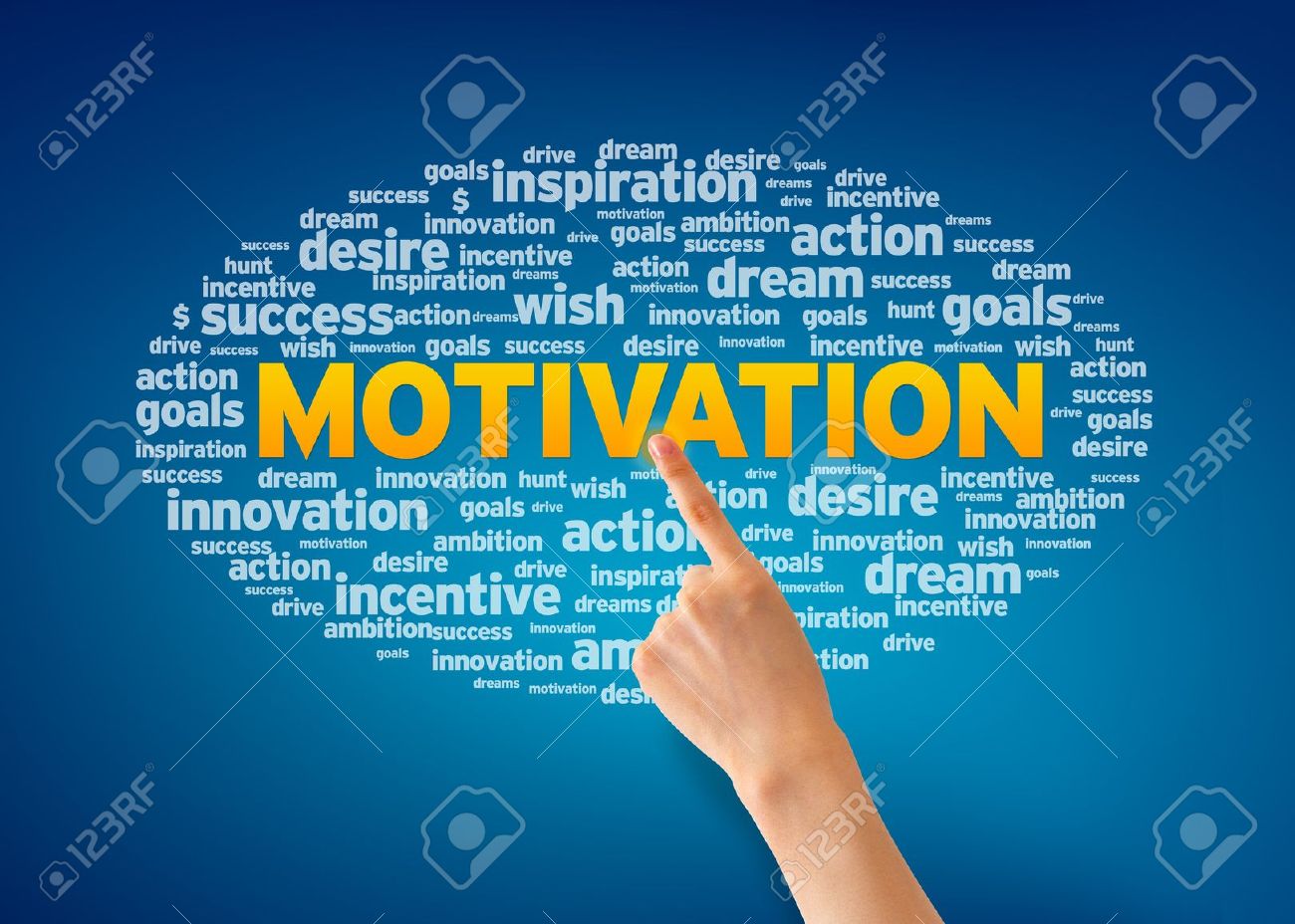 Motivation
Increased spending power for the people.
Travel and tourism sector is heavily influenced by personal and national income 
Travel is primarily viewed as a luxury product.
Analysis of traveler’s behavior is important.
Association Rules
Finds correlation among items to form rules
Rules: “A ⇒ B”
Data Sources: purchase repositories or transaction databases
Every rule has a support and confidence
MBA
Earlier Study:
Hotel guest and their behavior
Travel package customer likely to buy
Disadvantages of Association Rules & Improvement
Sometimes do not cover all promising situations
Negative associations : A ⇒ ¬B, ¬A ⇒ B or ¬A ⇒ ¬B 
Determine which travel packages are of no interest to certain groups of people.
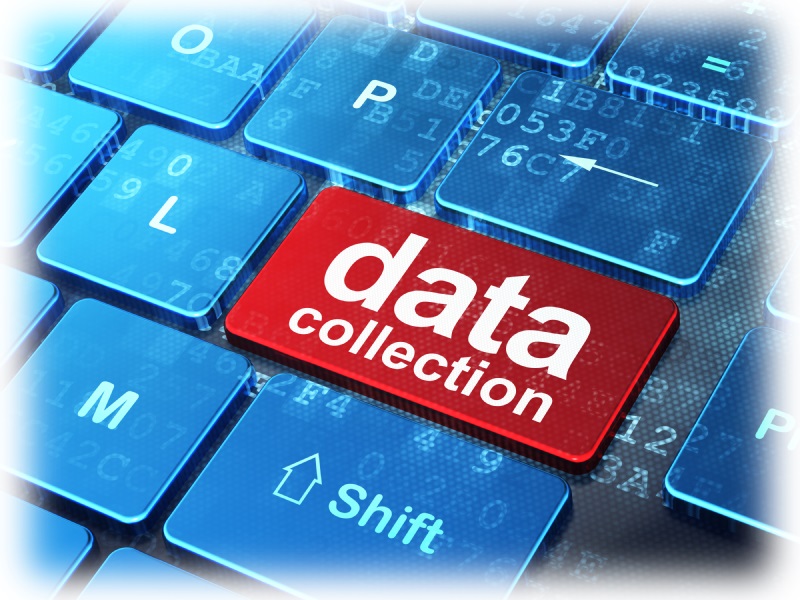 Data collection
3 largest tourist surveys (2007, 2008, 2009)
2007 & 2008: Training
2009: Testing
Random digit dialing method 	
Generate a sample list of residential tel (>=16 years old)
Attributes:
Education Level
Age Groups
House Size
Monthly Income
Travel Experience
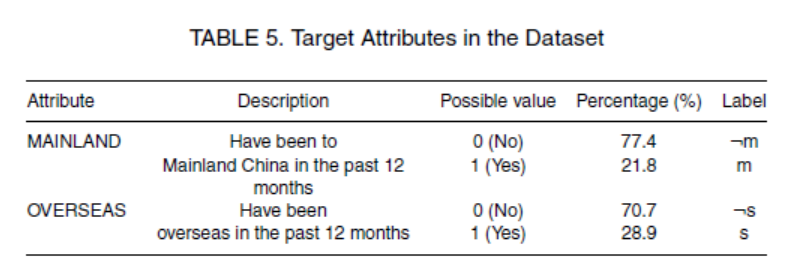 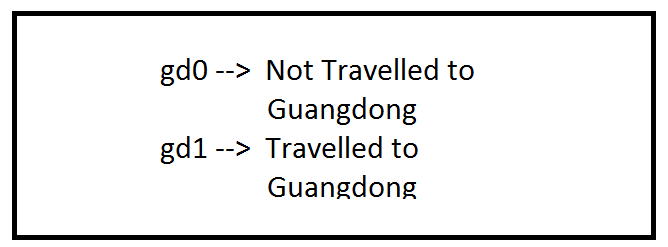 Problem Definition & Algorithm
Problem Definition
Negative associations - conflicts between different products
Associations Challenges:
Combined infrequent item sets are not considered
Does not discover negative relationships
Computational cost and produce results which are not targeted for application
Mining Targeted Positive and Negative Rules 
Positive item sets- support(item) > threshold
 Method:
Promising item sets identification
Rules extraction
Identifying Promising Item-Sets
Infrequent item sets are considered only if they are part of target
In combination, each item should be frequent
Process:
Frequent 1-item-sets F(1) = {A(1), A(2)…..}
If [sup(A(K)(i) ∪ Tj) ≥ δs] then [A(K)(i) ∪ Tj ]  OR [A(K)(i) ∪ ¬ Tj ]
Leverage Threshold
Different combination of frequent item sets F(k) is considered with Tj and steps 2 and 4 are repeated
Leverage
Used for pruning the sets
PS(X⇒Y)=leverage(X⇒Y)=supp(X⇒Y)−supp(X)supp(Y)=P(X∧Y)−P(X)P(Y)
Measures difference of X and Y appearing together in the data set and what would be expected if X and Y where statistically dependent
Extracting Promising Rules
Previous process results
Promising positive item set F(1),  F(2)...
Promising negative frequent item set l(1),  l(2)…
Usually, confidence value is used to measure the strength of rules
CPIR (Conditional Probability Increment Ratio)




Value is between -1 and 1
Close to 0 signifies item is independent of target
Positive higher value signifies positive dependency
Negative higher value signifies negative dependency
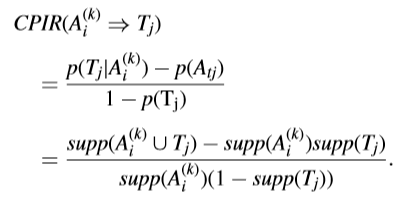 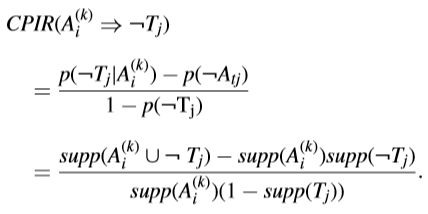 Example:
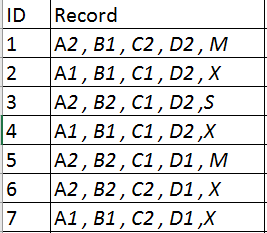 δs =0.2, δi =0.05, and δc =0.55
Frequent item sets w.r.t. target:
		F(1)= {A1 M, A1 X, B1 M, B2 M, C1 M ……}

Using leverage and support, 2 promising 1-item sets are generated:
		F(1) = {A1 X, A2 X, B1 X, B2 X ..}, l1 = {D2 ¬X, A1 ¬M, A2 ¬M ..}

Based on the above F(1) sets, we generate initial 2-item sets:
		F(2)= {A1B1X, A1B2X, A1D1 X, A2B1X…}

Rules:
D1 ⇒ X, with CPIR value of 0.563 (Rule 1) 
D2 ⇒ ¬X, with CPIR value of 0.583(Rule 4) 

Interpreting the Rule:
D1-High income
D2-Low income
X-Will have a outbound travel
High income travelers have a higher likelihood of outbound travelers (Rule 1 and 4)
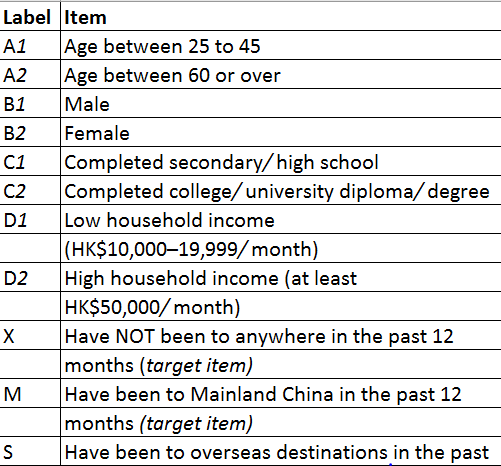 Results & Findings
Results & Findings
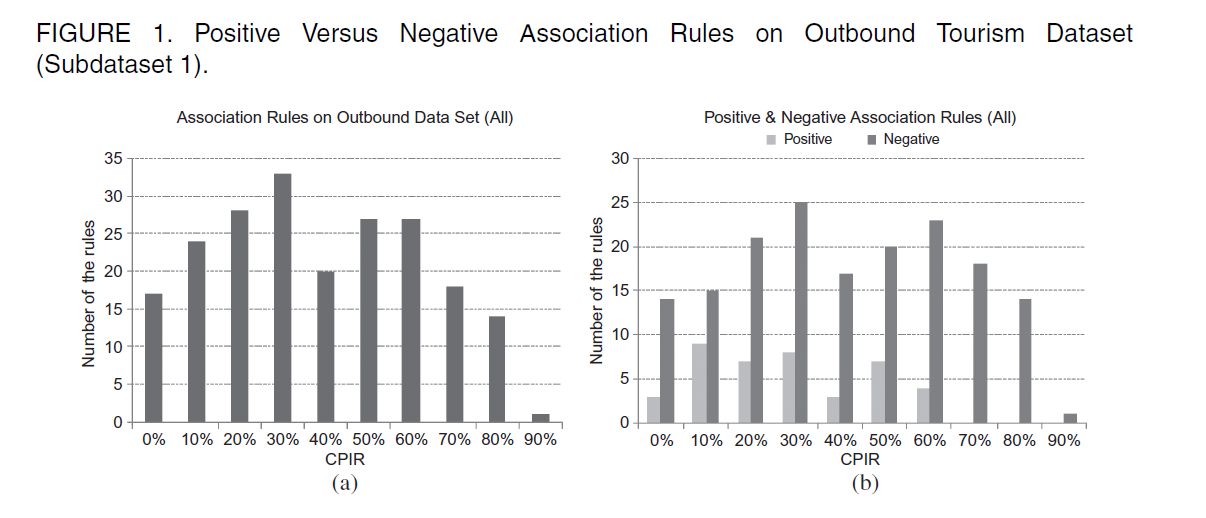 Targeted Rules on the overall dataset
Targeted Rules for Travelers to Mainland China
Discussion & Implications
Discussion and Implication
Major difference
Allow negative items to be included in the rules
Negative rules
 Extend traditional association rules
Considering infrequent items
Provide more number of rules
Loose instead of strict output
Comparison with decision trees